URGENSI PENDIDIKAN MULTIKULTURAL DI INDONESIA
KELOMPOK 4
ANDHARA HANI PRAMESTY( 2053053041)
DEWI NURHANIFAH (2053053025)
NOVIA PURNAMASARI ( 2053053028 )
MULTIKULTURALISEM
Multikulturalisme mencakup suatu penghargaan,pemahaman,serta penilaian atas budaya seseorang,diiringi suatu penghormatan dan keingintahuan tentang budaya etnis .

    Multikulturalisme juga dipandang sebagai suatu ideologi yang mengakui serta menggunakan perbedaan dalam kesetaraan baik secara individual maupun budaya 

     Menurut Taylor dalam Wattimena R.A.A  ide mulkulturalisem adalah suatu ide untuk mengatur perbedaan dengan prinsip-prinsip pengakuan akan perbedaan itu sendiri.
Secara substantif multikulturalise adalah kelapangan menerima kelompok lain secara sejajar sebagai kesatuan dalam perbedaan,tanpa menghiraukan perbedaan kultural,jenis kelamin,agama atau pun Bahasa .

    Multikulturalisem berkembang pesat pasca perang dunia II karena gelombang migrasi penduduk dunia yang disebab kan kebutuhan karyawan untuk pembanguan Kembali setelah perang
PENDIDIKAN MULTIKULTURAL DIINDONESIA
Pendidikan menurut undang-undang no.20 tahun 2003 merupaka usaha sadar dan terencana untuk mewujudkan suasana belajar dan proses pembelajran agar peserta didik secara aktif mengembangkan potensi dirinya untuk memiliki kekuatan spiritual keagamaan,pengendalian diri,keperibadian,kecerdasan,dll
PENDEKATAN MULTIKULTURAL DIINDONESIA
-01-
-02-
-03-
Transformasi sekolah
Transformasi masyarakat
Transformasi diri
URGENSI PENDIDIKAN MULTIKULTUIRAL DI INDONESIA
venus
Agama, suku bangsa dan tradisi
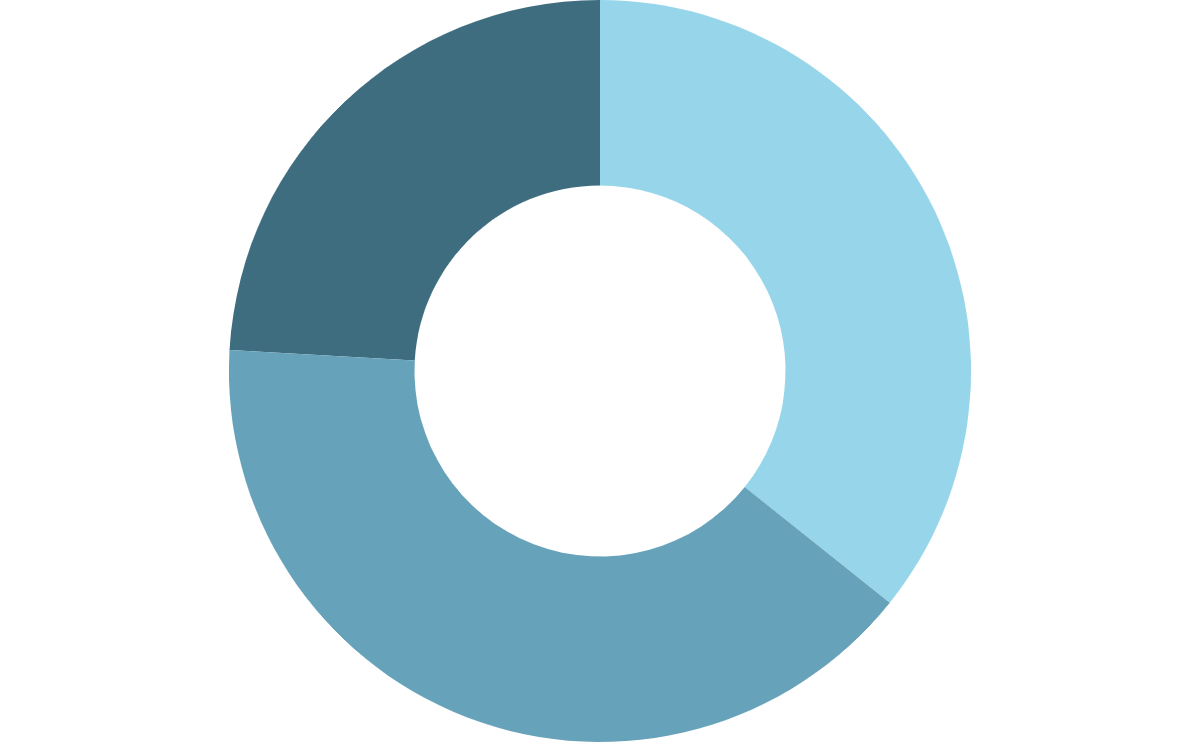 Kepercayaan
mars
jupiter
Kepercayaan
Ada tiga tantangan besar dalam melaksanakan pendidikan multikultural di Indonesia, yaitu:
Adapun pentingnya pendidikan multikultural di Indonesia yaitu:
Menuju masyarakat Indonesia yang Multikultural
Sebagai landasan pengembangan kurikulum nasional
Sarana alternatif pemecahan konflik
Agar peserta didik tidak meinggalkan akar budaya
Sebagai landasan pengembangan kurikulum nasional
TERIMAKASIH 